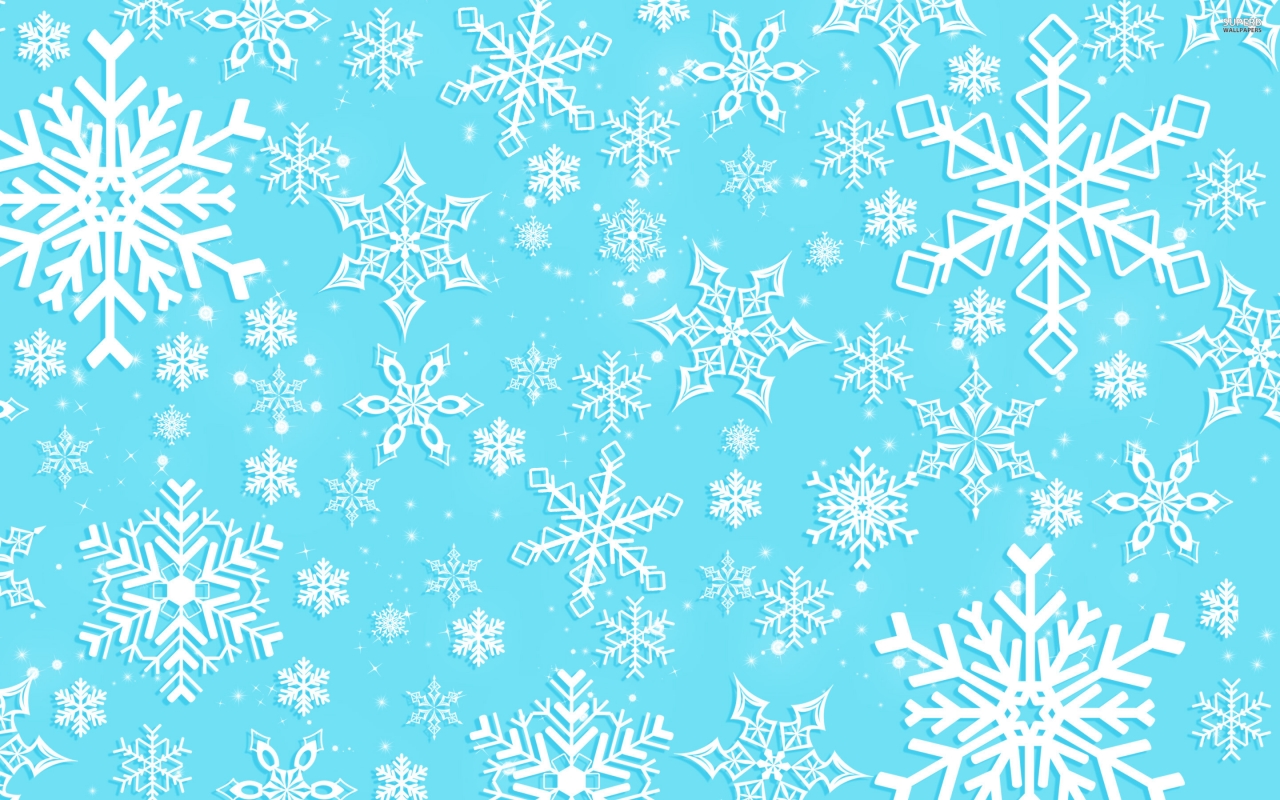 «На  рябине  снегири  ярче  утренней зари»
Ознакомление с природой в детском саду
Средняя группа
Подготовила воспитатель: Шорина Ю. А.
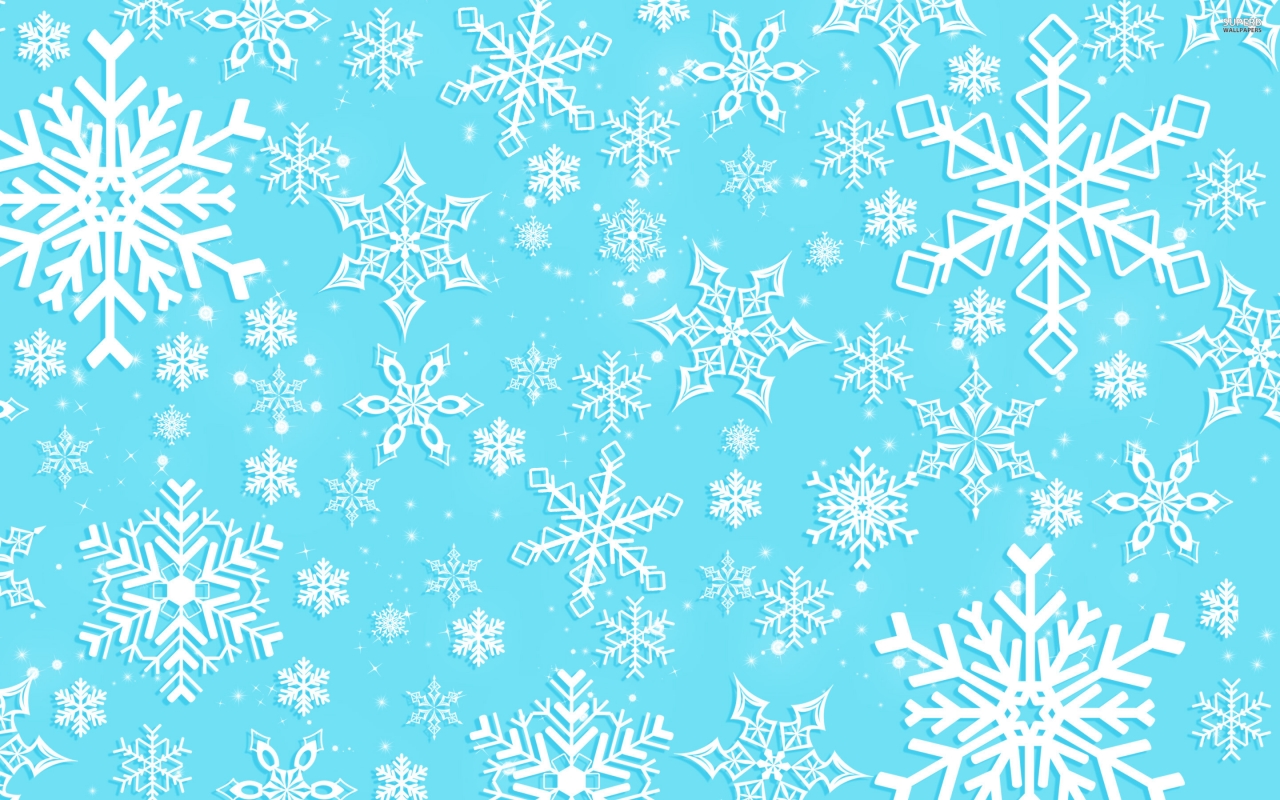 Кормушки
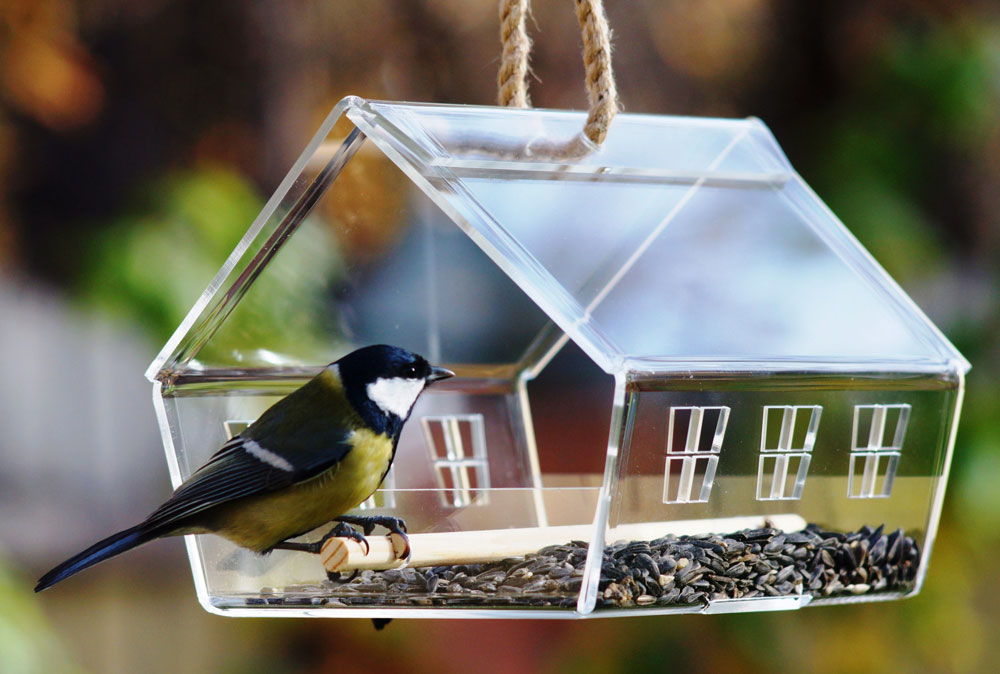 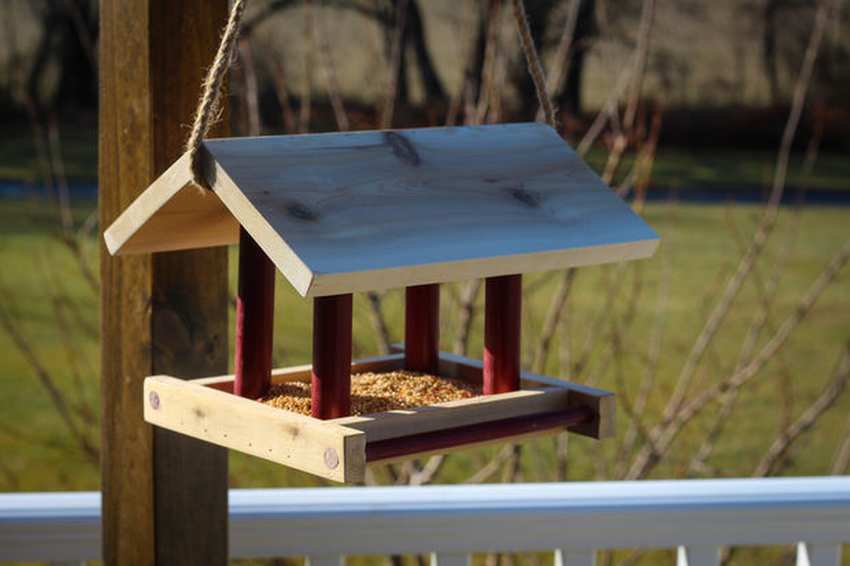 Корм
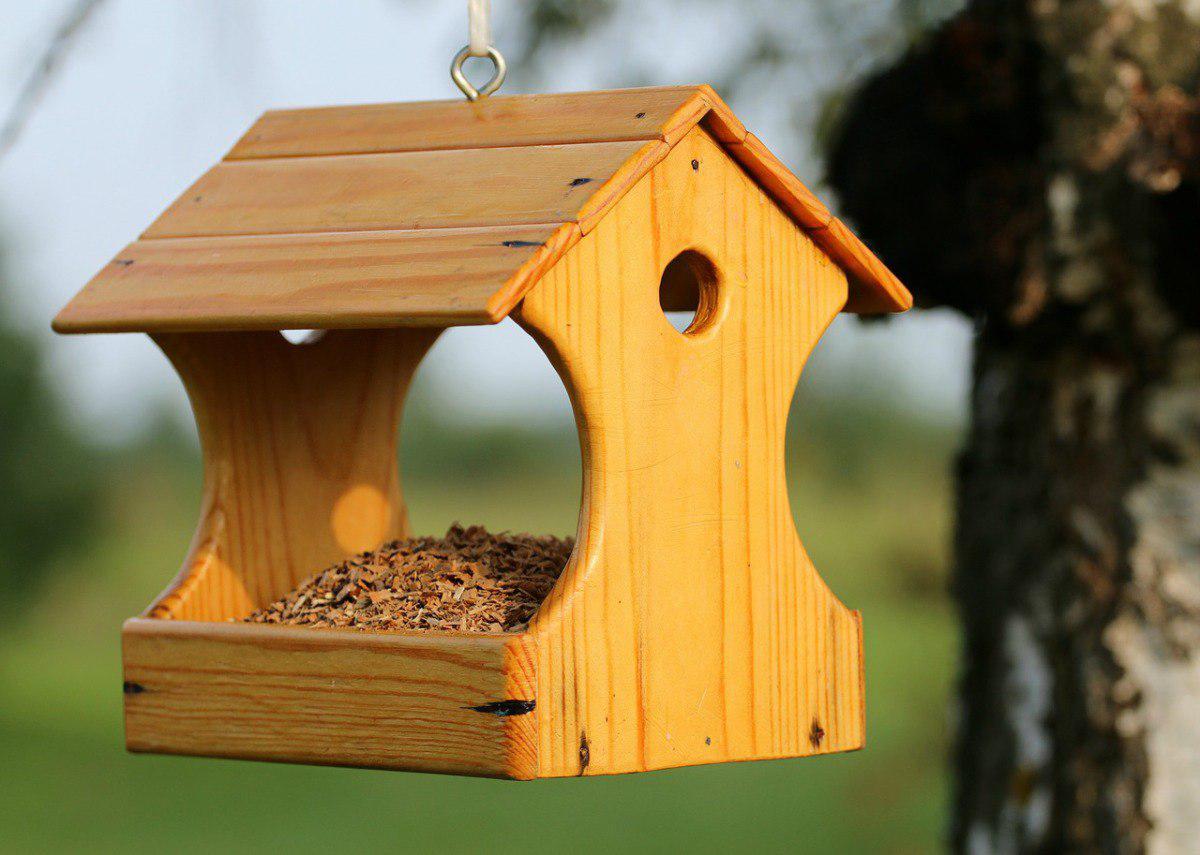 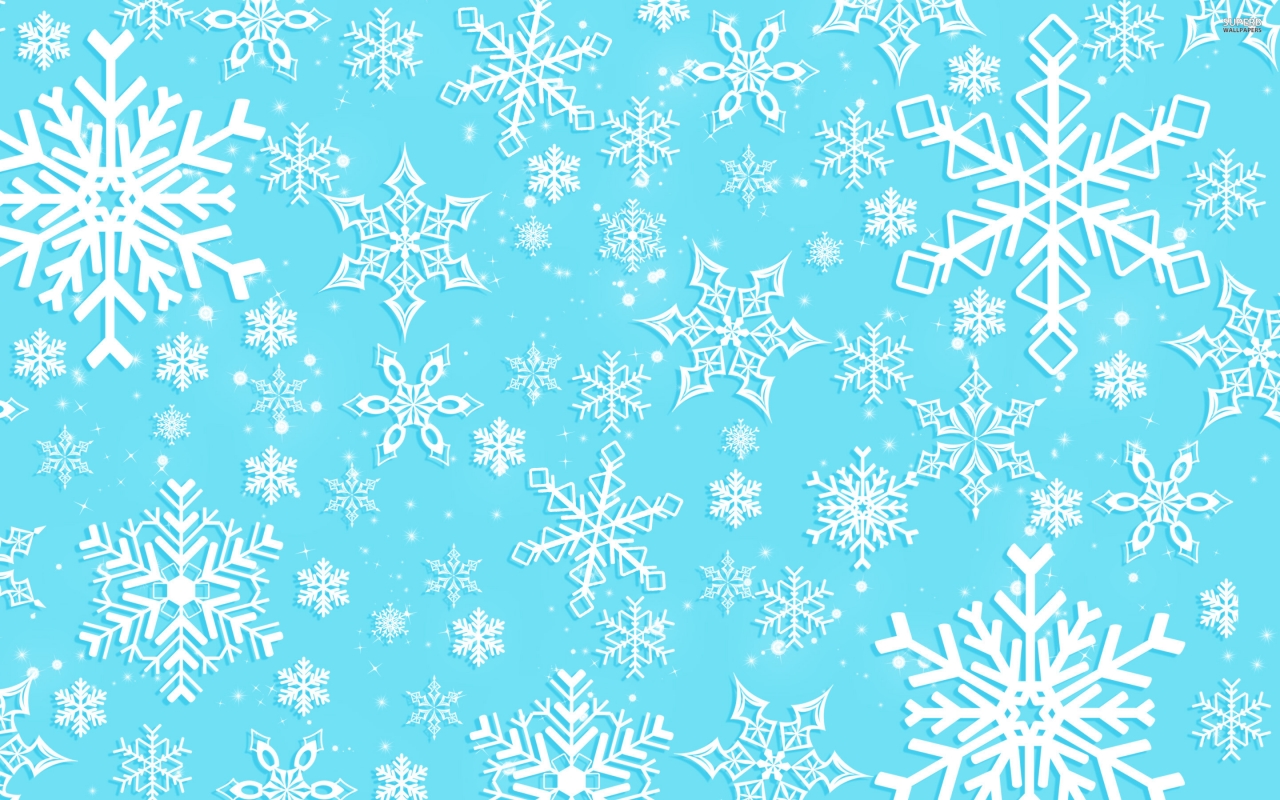 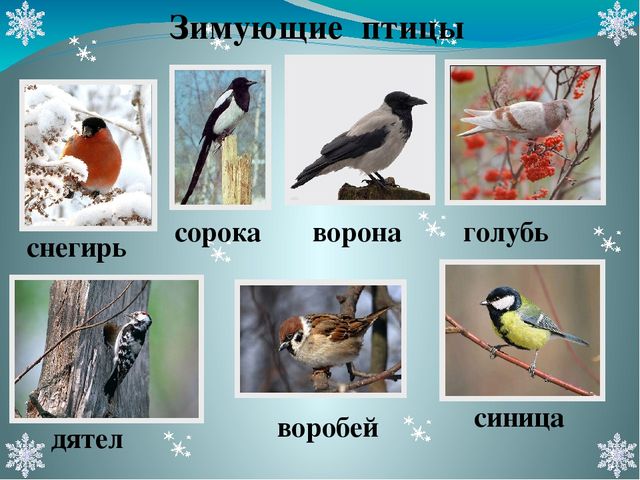 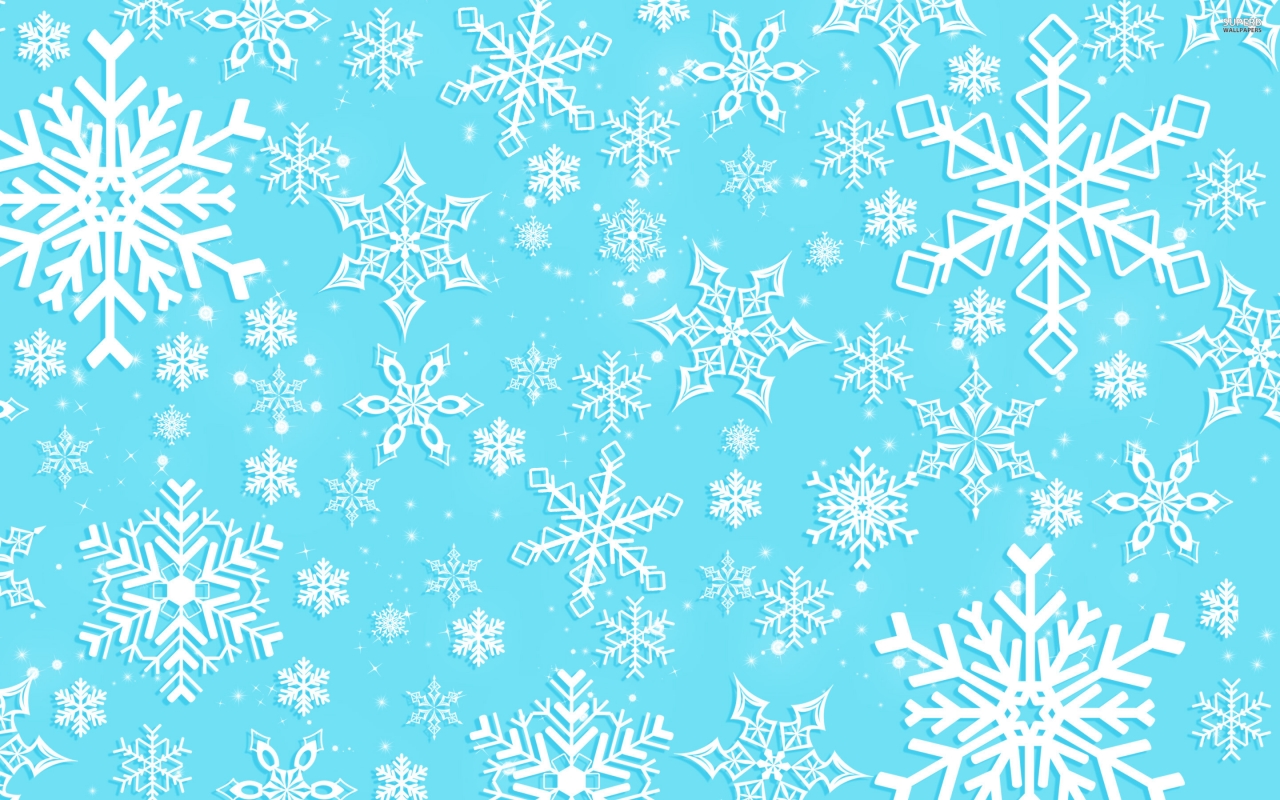 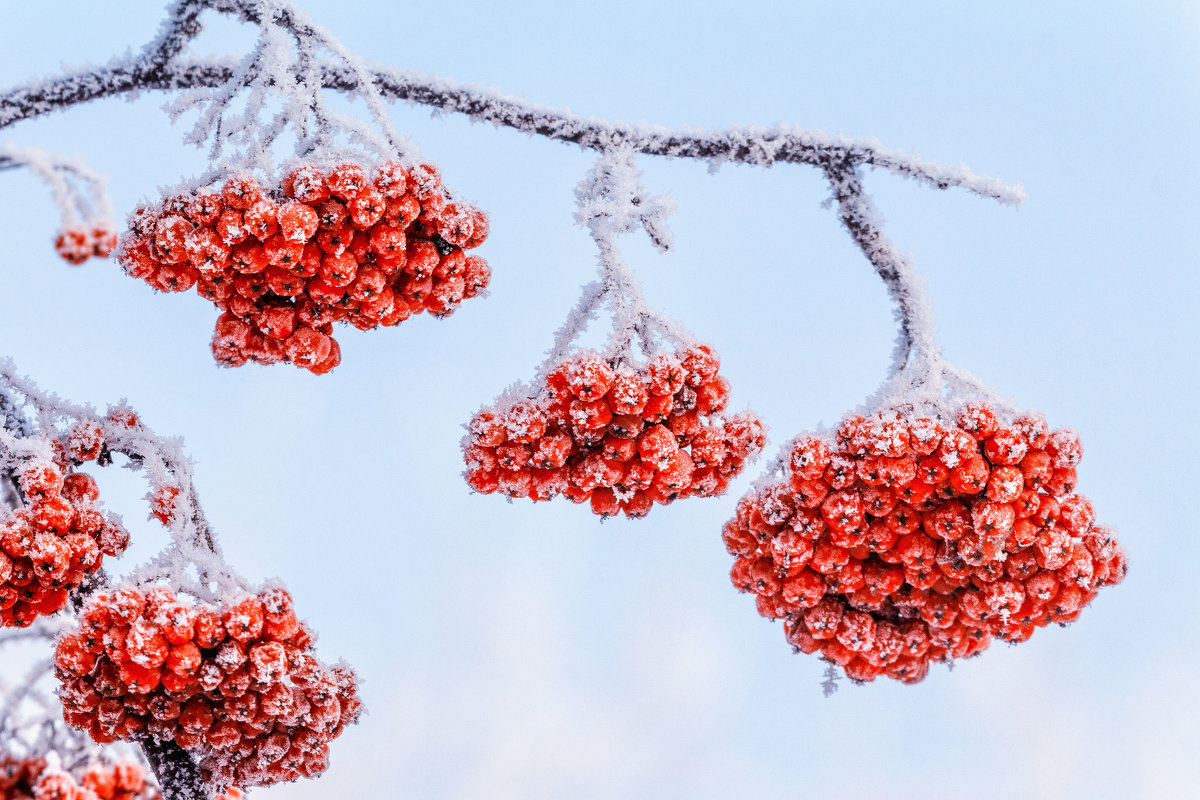 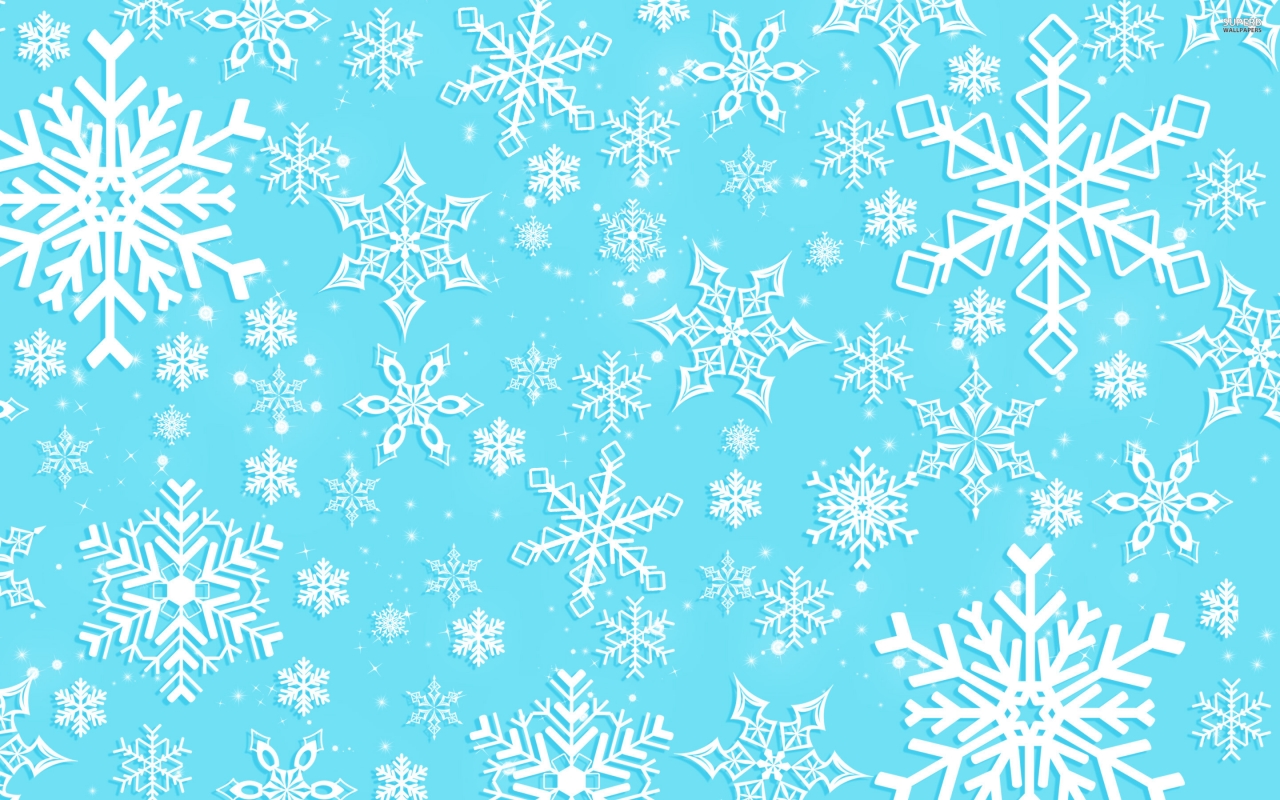 Снегири
С наступлением первых заморозков в наши края прилетают красногрудые птицы – снегири. 
Этих птиц всегда можно узнать по яркой окраске. Снегирь – красивая птица, перья у него разных цветов. У снегиря грудка красная, а спинка, хвост и крылья черные.
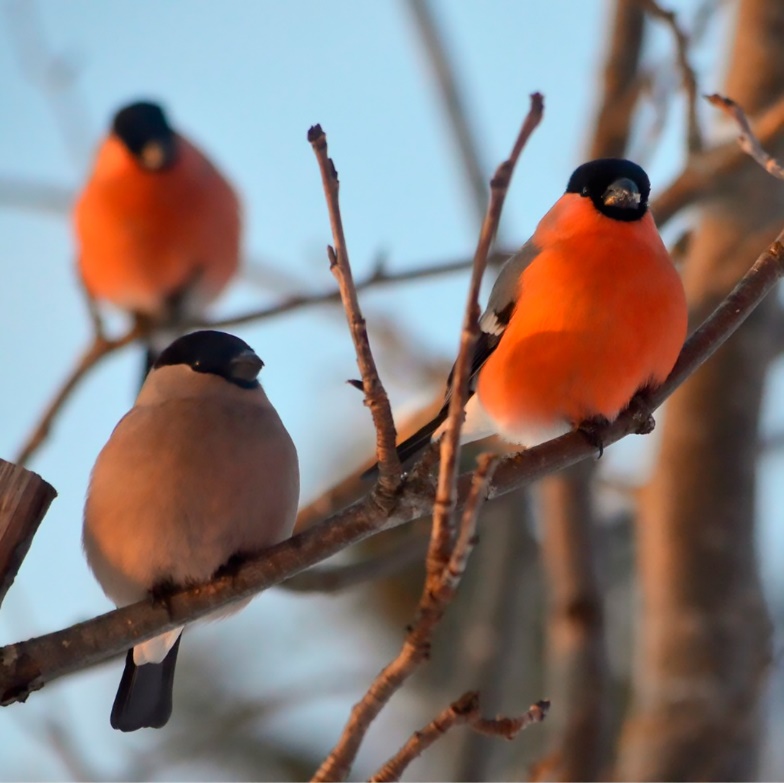 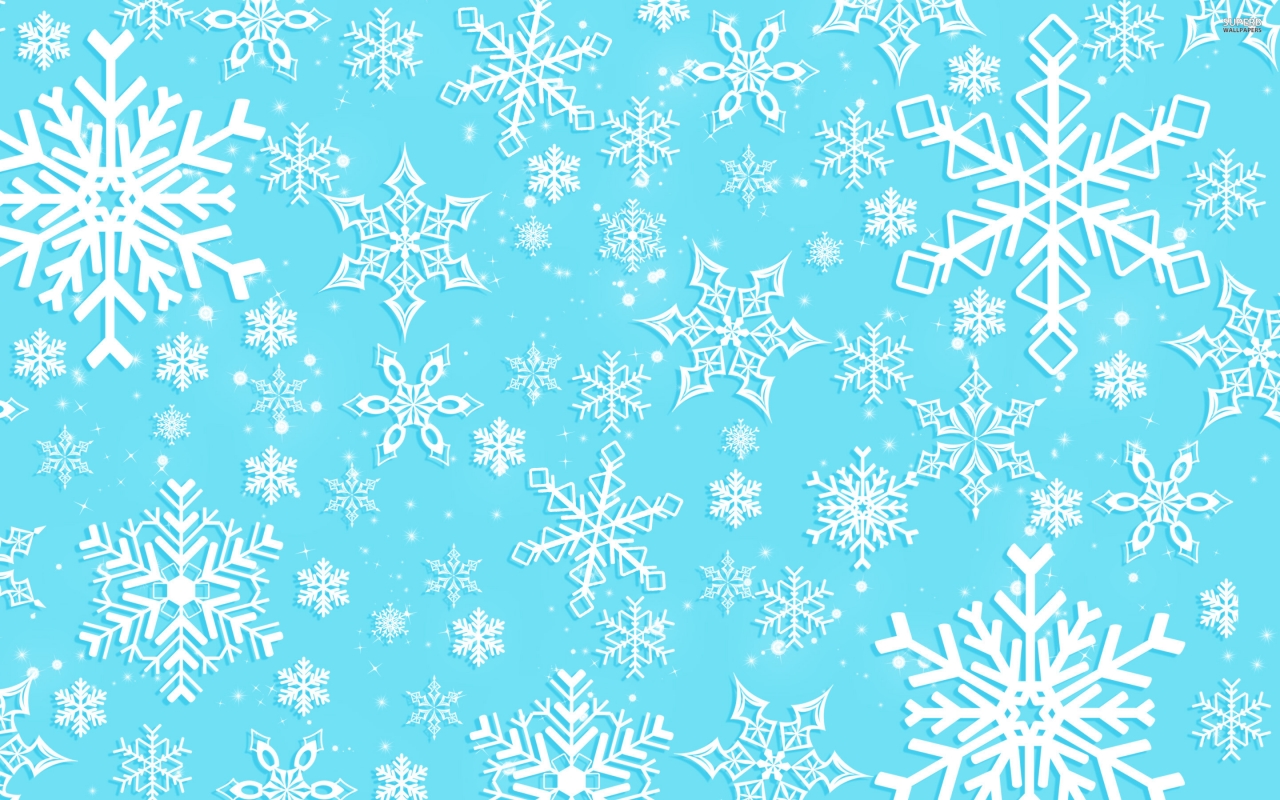 Снегири очень дружные птицы, поэтому летают они чаще стайкой, ищут корм.  Стайка – это много птиц, которые летают вместе. 
Снегири питаются семенами различных трав, деревьев и кустарников.
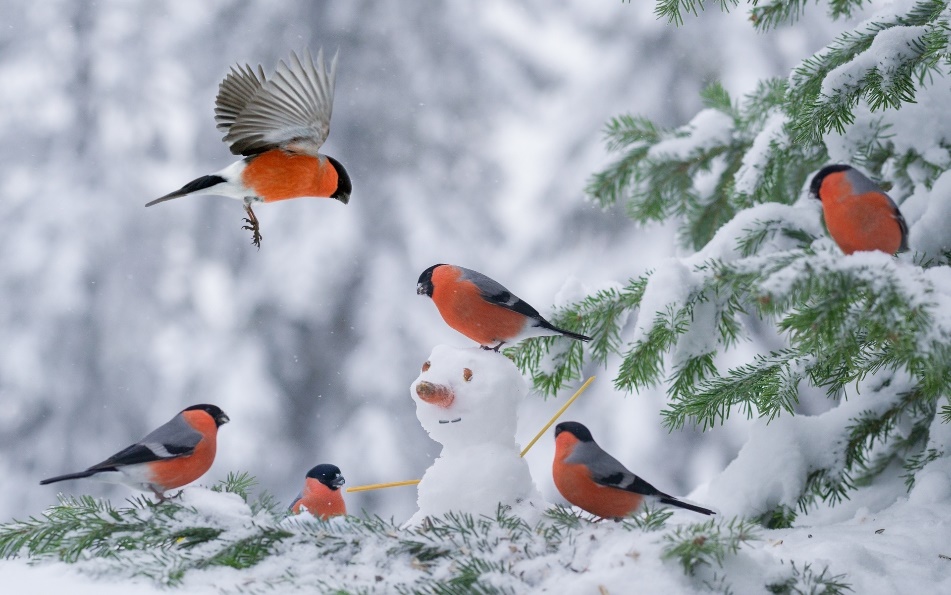 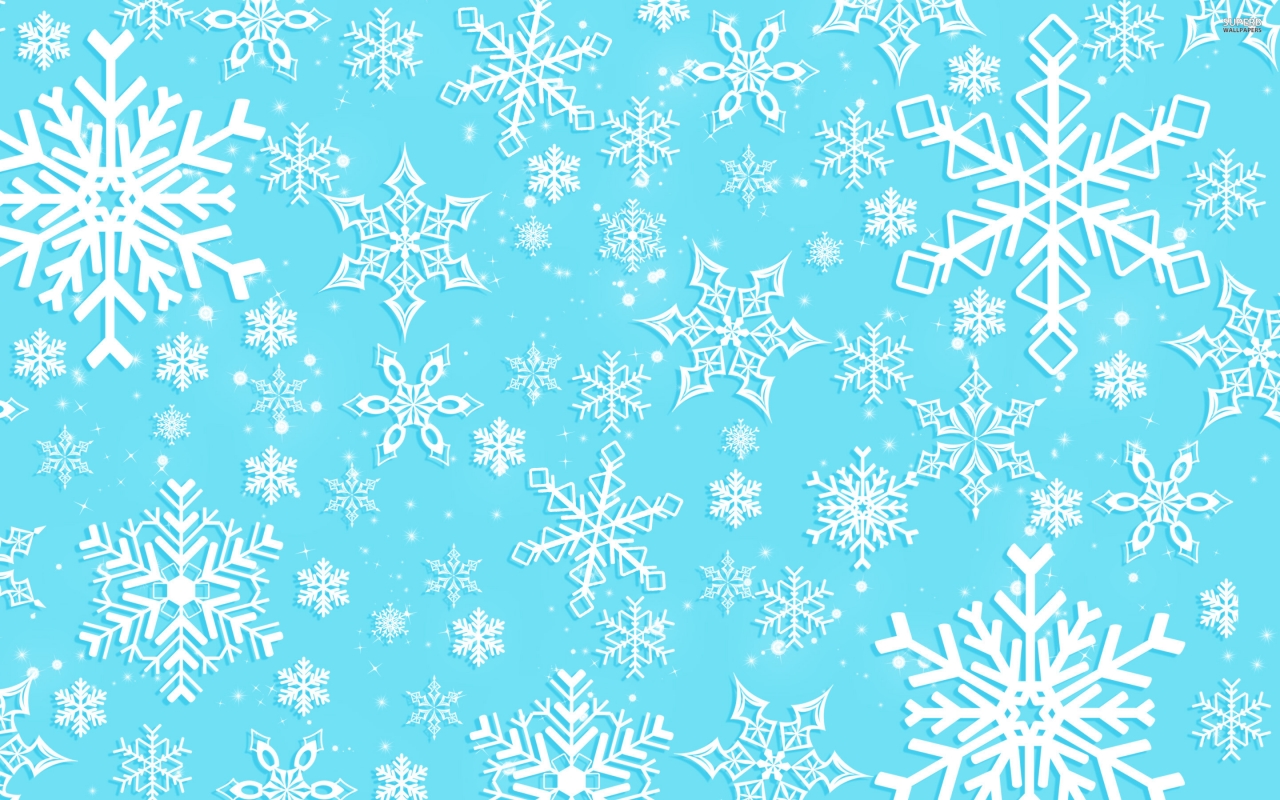 Любимое лакомство у снегирей это ягоды рябины, но саму мякоть ягод снегирь не ест.
Снегири рассыпаются по кустам и мелодично посвистывают.
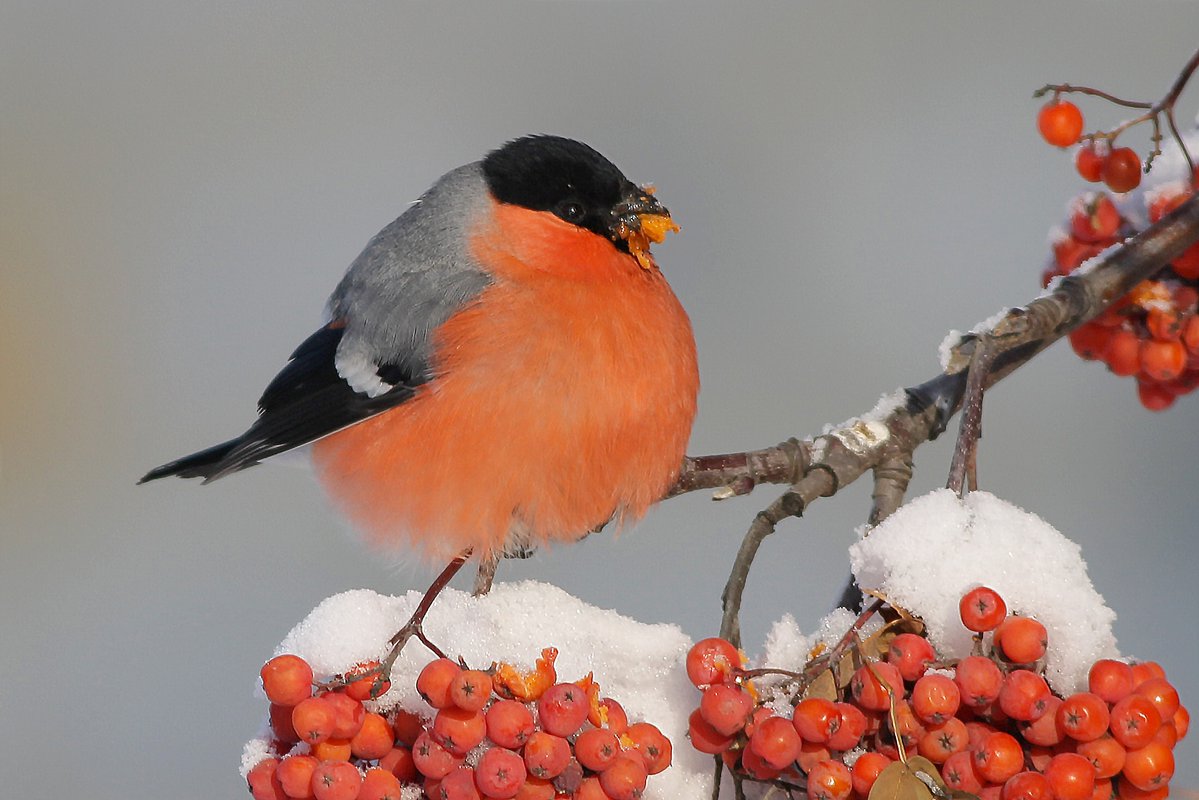 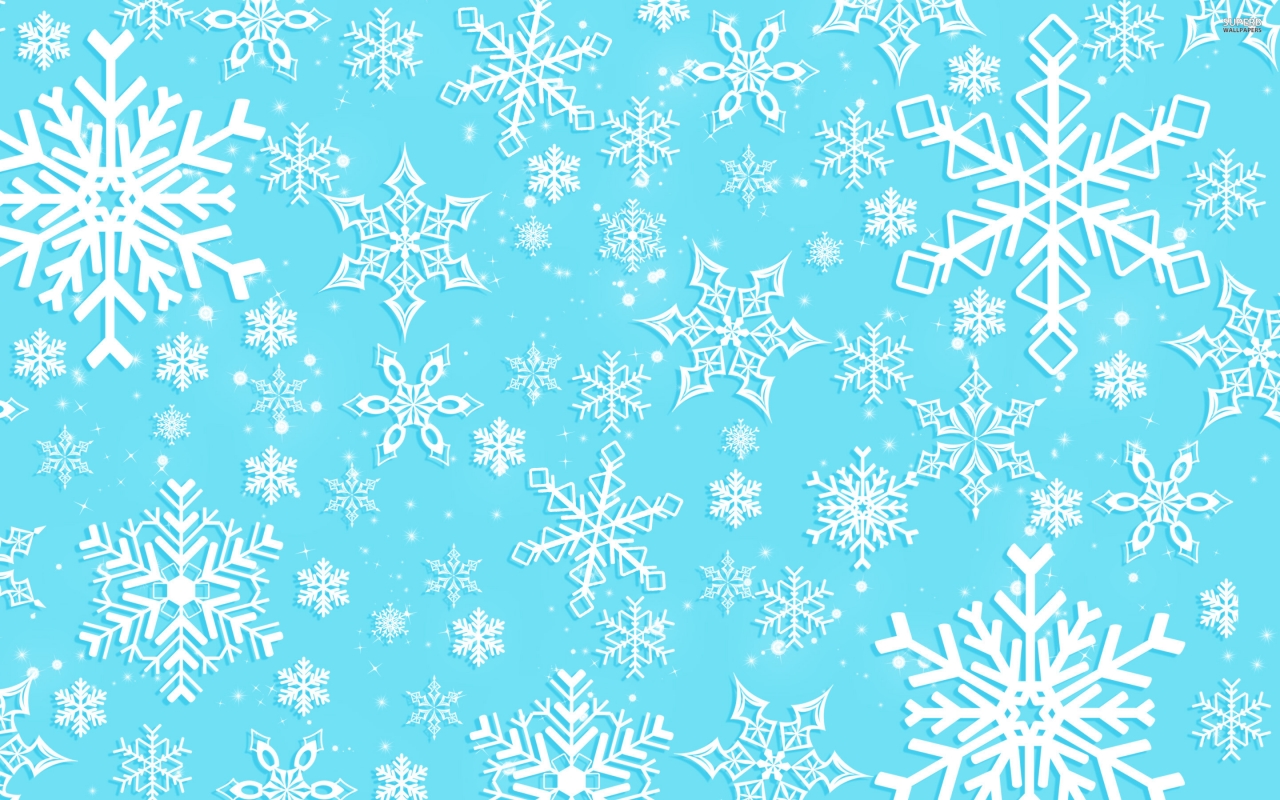 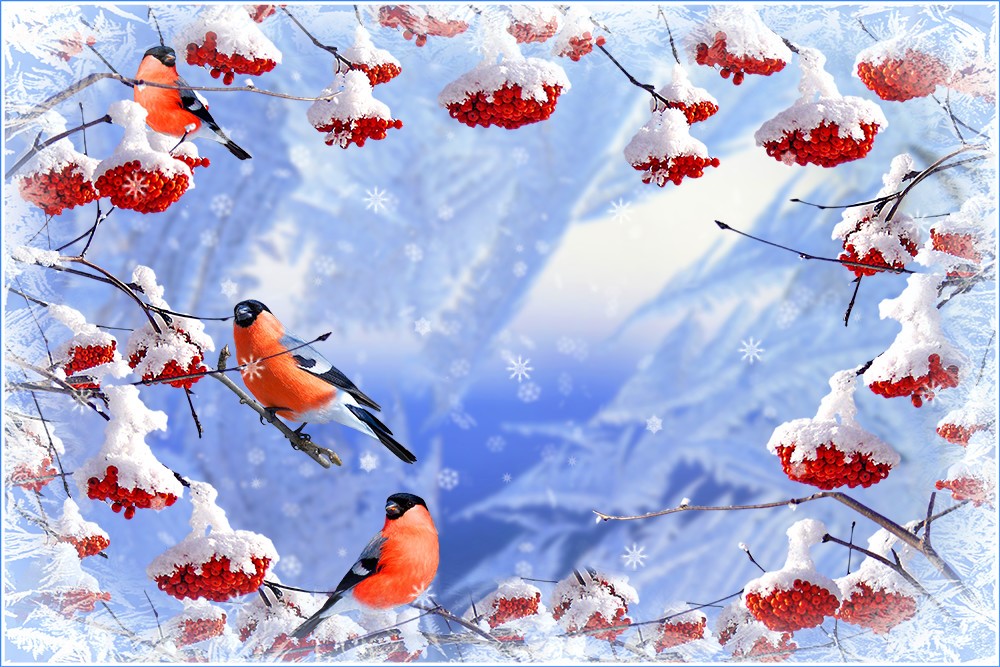 Красногрудый снегирёк,    (хлопки по коленям)
Ты подай нам голосок.       
Отвечает нам снегирь:    
( отстукивание ритма в ладоши)
- Свирь - свирь! Свирь - свирь!  (взмахи руками)